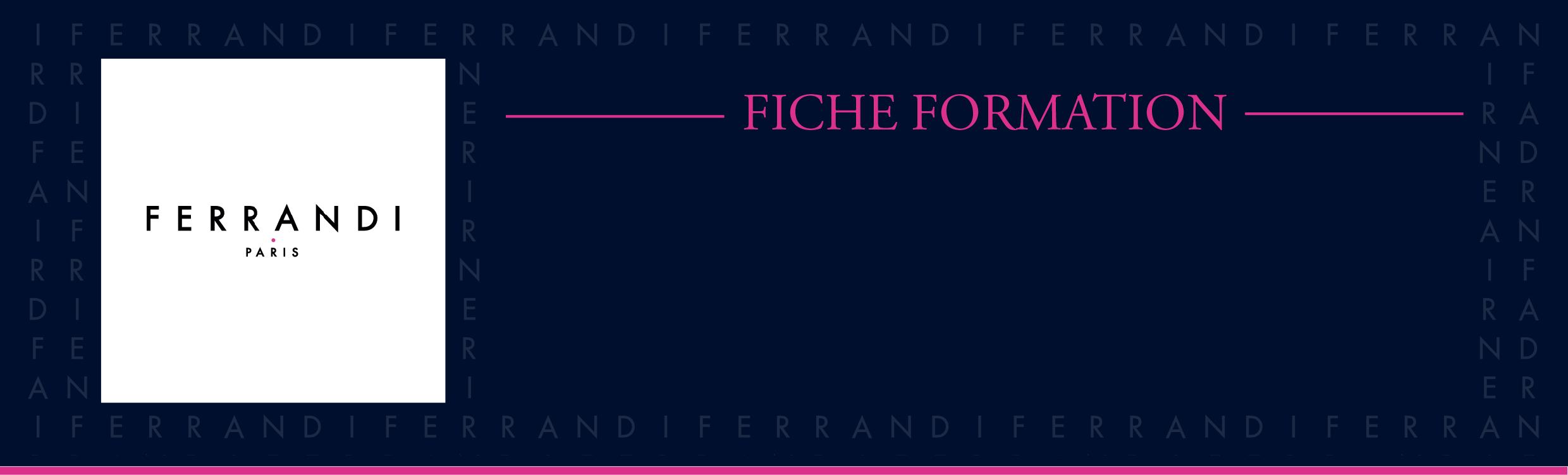 POISSONS ET CRUSTACES
DÉLAIS D’ACCÈS

CAMPUS Paris
Session du 10 au 12 octobre 2023

CAMPUS Bordeaux
Session du 10 au 12 octobre 2023
Session du 14, 26 et 27 février 2024
Session du 2 au4 avril 2024

MODALITÉS D’ACCÈS
Renseigner et retourner un dossier de candidature complet.

OBJECTIFS
Réalisation de recettes pour mettre en valeur la diversité des produits de la mer ( poissons, coquillages, crustacés …)
Savoir associer son plat avec les sauces et garnitures adéquat
Maitriser la juste cuisson d’un produit délicat

CONTENU PÉDAGOGIQUE
Présentation des familles de poissons
Techniques de découpe de chaque produit :
Homards, mollusques, crustacés, poissons plats…
Maitriser les différents modes de cuisson : 
traditionnels, 
basse température,
cocotte, 
grillé, 
fumage salaison

Réalisation des garnitures et sauces d’accompagnement.

Dressage à l’assiette avec mise en valeur des productions culinaires.
Dégustation des productions avec analyse de la qualité gustative des plats.
LIEU(X) DE FORMATION
Campus de Paris
(Métro 4 - Arrêt Saint Placide)

Campus de BordeauxCampus du Lac10 rue René Cassin - CS 3199633071 Bordeaux

ACCESSIBILITÉ
Le site de formation est accessible aux personnes à mobilité réduite

RYTHME
3 jours –  21 heures (8H30 à 16H30)

PRÉ-REQUIS
 Avoir suivi une formation de cuisine professionnelle  : les fondamentaux de la cuisine professionnelle du catalogue FERRANDI ou équivalent

PUBLIC VISÉ
Chef(fe) de cuisine/ commis(e) de cuisine
• • • • • • • • • • • • • • • • • • • • • • • • • • • • • • • • • • • • • • • • • • • • • • • • • • • • • • • • • • • • • • •
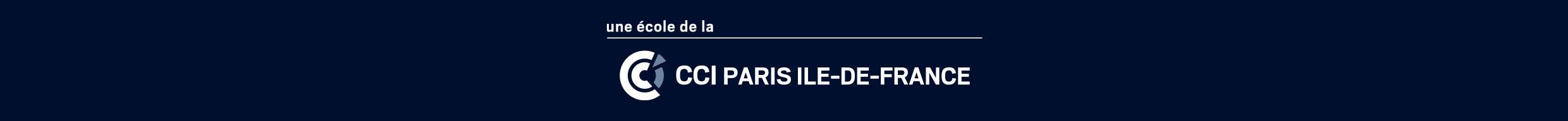 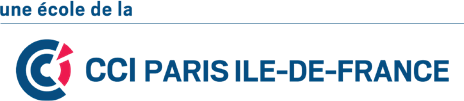 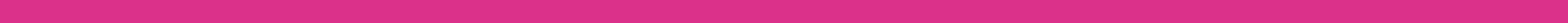 MODALITÉS DE POSITIONNEMENT 
Entretien individuel de positionnement réalisé par téléphone au moment de la candidature 

MÉTHODES ET MOYENS MOBILISÉS
Exposés et exercices d'application
Démonstrations des gestes professionnels
Formation-action
Analyse critique des productions

MODALITÉS D’ÉVALUATION
Evaluation formative des productions réalisées en cours et en fin de formation 
Questionnaire de satisfaction en fin de stage
 Attestation de participation FERRANDI Paris délivrée à la fin du stage
LES RÉSULTATS OBTENUS

97,7%
Taux moyen de satisfaction globale de nos stagiaires en Formation Continue en 2021 (Très satisfait/ Satisfait)



TARIFS ET FRAIS
1490 euros
• • • • • • • • • • • • • • • • • • • • • • • • • • • • • • • • • • • • • • • • • • • • • • • • • • • • • •
CONTACT PARIS
Florence Estager-Laurent
Chargée de clientèle
01 49 54 17 52
florence.estager-laurent@ferrandi-paris.fr
CONTACT BORDEAUX
Céline MEYNARD
Responsable développement d’affaires
06 67 70 88 31
celine.meynard@formation-lac.com
Les informations sur cette fiche sont données à titre indicatif.
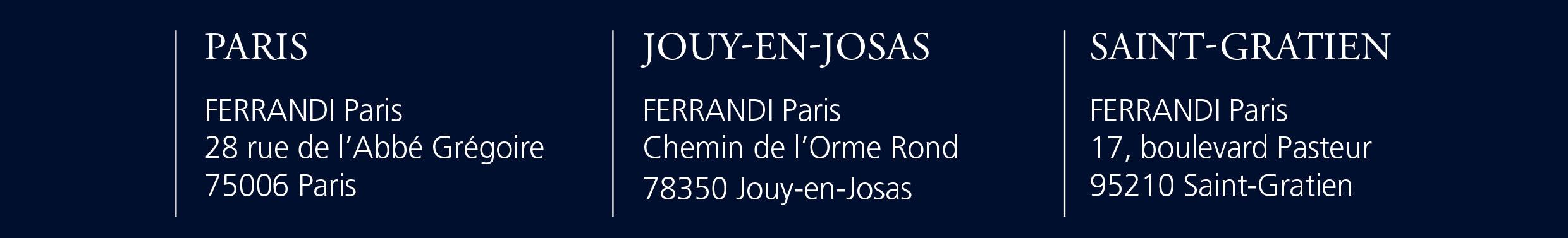 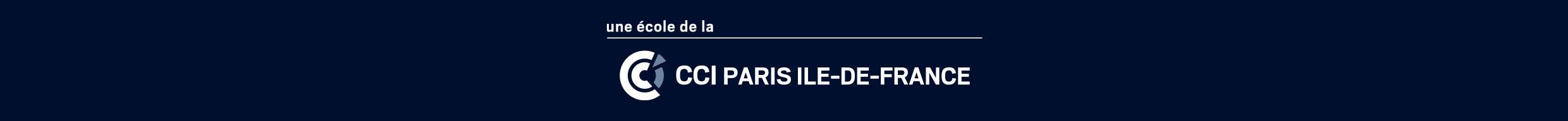 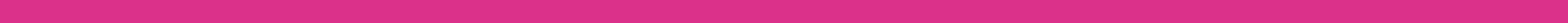